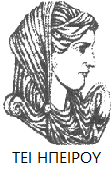 Ελληνική Δημοκρατία
Τεχνολογικό Εκπαιδευτικό Ίδρυμα Ηπείρου
Αρχές Μάρκετινγκ
Δημιουργία και Δέσμευση Αξίας Πελατών
Στάδιο 1ο Κατανόηση της Αγοράς των Αναγκών των Πελατών
Τριάρχη Ειρήνη
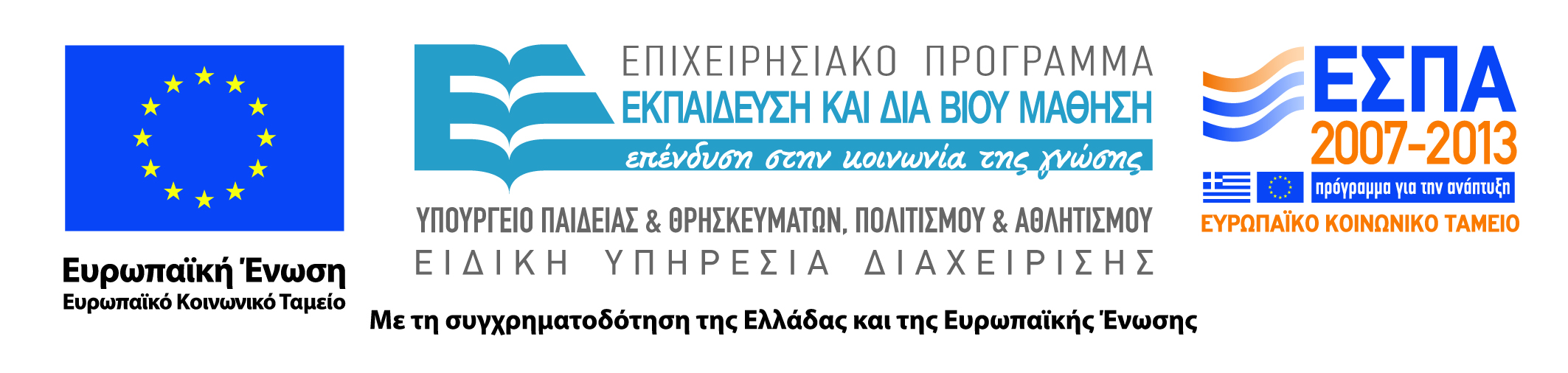 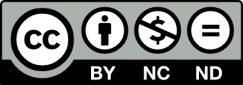 Ανοιχτά Ακαδημαϊκά Μαθήματα στο ΤΕΙ Ηπείρου
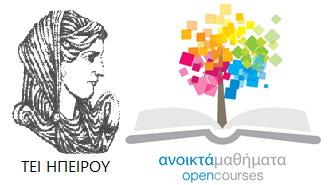 Λογιστικής και Χρηματοοικονομικής
Αρχές Μάρκετινγκ
Ενότητα 3: Δημιουργία και Δέσμευση Αξίας Πελατών - Στάδιο 1ο Κατανόηση της Αγοράς των Αναγκών των Πελατών
Τριάρχη Ειρήνη
Πρέβεζα, 2015
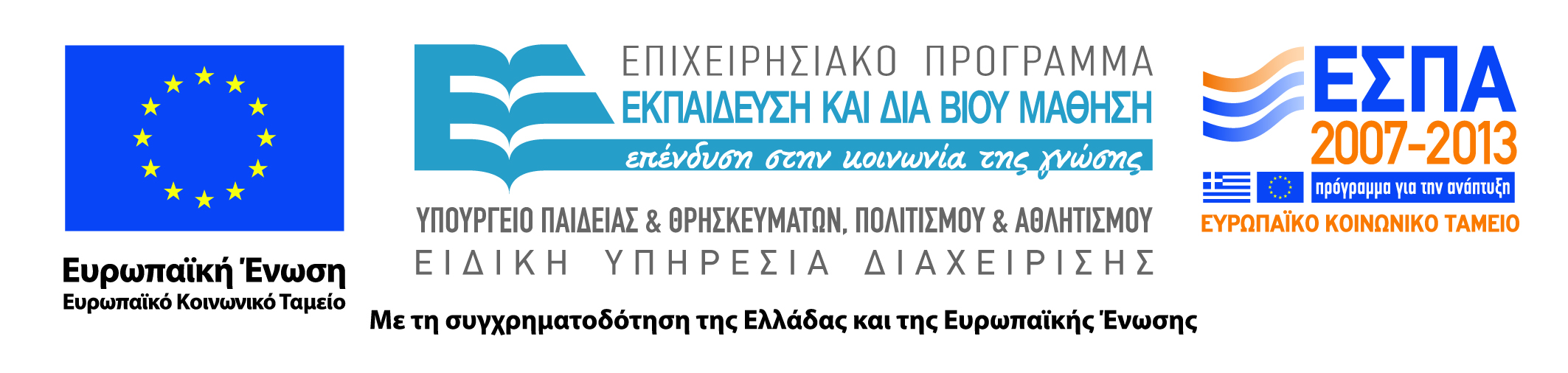 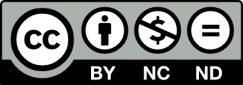 Άδειες Χρήσης
Το παρόν εκπαιδευτικό υλικό υπόκειται σε άδειες χρήσης Creative Commons. 
Για εκπαιδευτικό υλικό, όπως εικόνες, που υπόκειται σε άλλου τύπου άδειας χρήσης, η άδεια χρήσης αναφέρεται ρητώς.
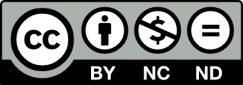 3
Χρηματοδότηση
Το έργο υλοποιείται στο πλαίσιο του Επιχειρησιακού Προγράμματος «Εκπαίδευση και Δια Βίου Μάθηση» και συγχρηματοδοτείται από την Ευρωπαϊκή Ένωση (Ευρωπαϊκό Κοινωνικό Ταμείο) και από εθνικούς πόρους.
Το έργο «Ανοικτά Ακαδημαϊκά Μαθήματα στο TEI Ηπείρου» έχει χρηματοδοτήσει μόνο τη αναδιαμόρφωση του εκπαιδευτικού υλικού.
Το παρόν εκπαιδευτικό υλικό έχει αναπτυχθεί στα πλαίσια του εκπαιδευτικού έργου του διδάσκοντα.
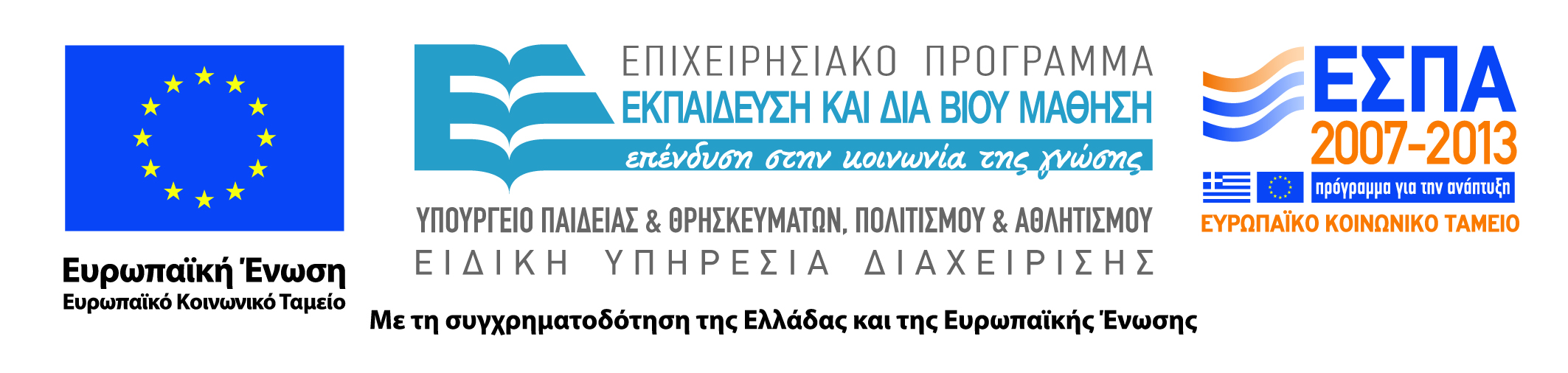 Σκοποί  ενότητας
Στην ενότητα αυτήν θα κατανοήσουμε τις 5 βασικές έννοιες των πελατών και αγοράς, δηλαδή τις ανάγκες των πελατών, τις προσφορές, το μάρκετινγκ, την αξία και ικανοποίηση των πελατών, συναλλαγές και σχέσεις και τέλος τις αγορές.
5
Κατανόηση της Αγοράς των Αναγκών των Πελατών
Βασικά Θέματα
Οι Μάρκετερς πρέπει να κατανοήσουν τις πέντε (5) βασικές έννοιες πελατών και αγοράς:
Ανάγκες, Επιθυμίες και Απαιτήσεις Πελατών.
Προσφορές Μάρκετινγκ (προϊόντα, υπηρεσίες και εμπειρίες).
Αξία και ικανοποίηση.
Συναλλαγές και σχέσεις.
Αγορές.
6
Κατανόηση της Αγοράς των Αναγκών των Πελατών
Ανάγκες, Επιθυμίες και Απαιτήσεις Πελατών
7
[Speaker Notes: Notes to Accompany Slide: Διακεκριμένες εταιρείες μάρκετινγκ καταβάλουν μεγάλες προσπάθειες για να μάθουν και να κατανοήσουν τις ανάγκες, επιθυμίες και απαιτήσεις των πελατών. Διενεργούν έρευνες καταναλωτών και αναλύουν « βουνά» από δεδομένα πελατών. Παράδειγμα: στην εταιρεία «Build-A-Bear Workshop» μία από τις ταχύτερες αναπτυσσόμενες αλυσίδες καταστημάτων λιανικής πώλησης της χώρας, η ιδρυτής και γενική διευθύντρια Maxine Clark επισκέπτεται τακτικά τα καταστήματά της σε όλο τον κόσμο, έρχεται σε επαφή με πελάτες, κουβεντιάζει με υπαλλήλους και γνωρίζει νέους ανθρώπους που αγοράζουν τα προϊόντα της. «Παίρνω μέρος σε πολλές Online συζητήσεις με φιλαράκια» λέει.]
Κατανόηση της Αγοράς των Αναγκών των Πελατών
Προσφορές Αγοράς: Προϊόντα, Υπηρεσίες και Εμπειρίες
Ένας συνδυασμός προϊόντων, υπηρεσιών , πληροφοριών   ή εμπειριών  
που προσφέρονται σε μία αγορά 
για την ικανοποίηση μίας ανάγκης ή επιθυμίας
Οι ανάγκες και οι επιθυμίες των καταναλωτών εκπληρώνονται μέσω προσφορών αγοράς
8
Κατανόηση της Αγοράς των Αναγκών των Πελατών
Οι προσφορές αγοράς δεν περιορίζονται σε φυσικά προϊόντα, αλλά και σε υπηρεσίες-δραστηριότητες  ή οφέλη προσφερόμενα προς πώληση που είναι άυλα. 
    Π.χ. υπηρεσίες τραπεζών, αεροπορικών εταιρειών, ξενοδοχείων κτλ. Επίσης περιλαμβάνουν και άλλες οντότητες, όπως άτομα, χώρους οργανισμούς,  πληροφορίες και ιδέες. 
   Το UNCF δυναμικά προωθεί στην αγορά την ιδέα  « ότι είναι φοβερό πράγμα να σπαταλήσεις το μυαλό σου»
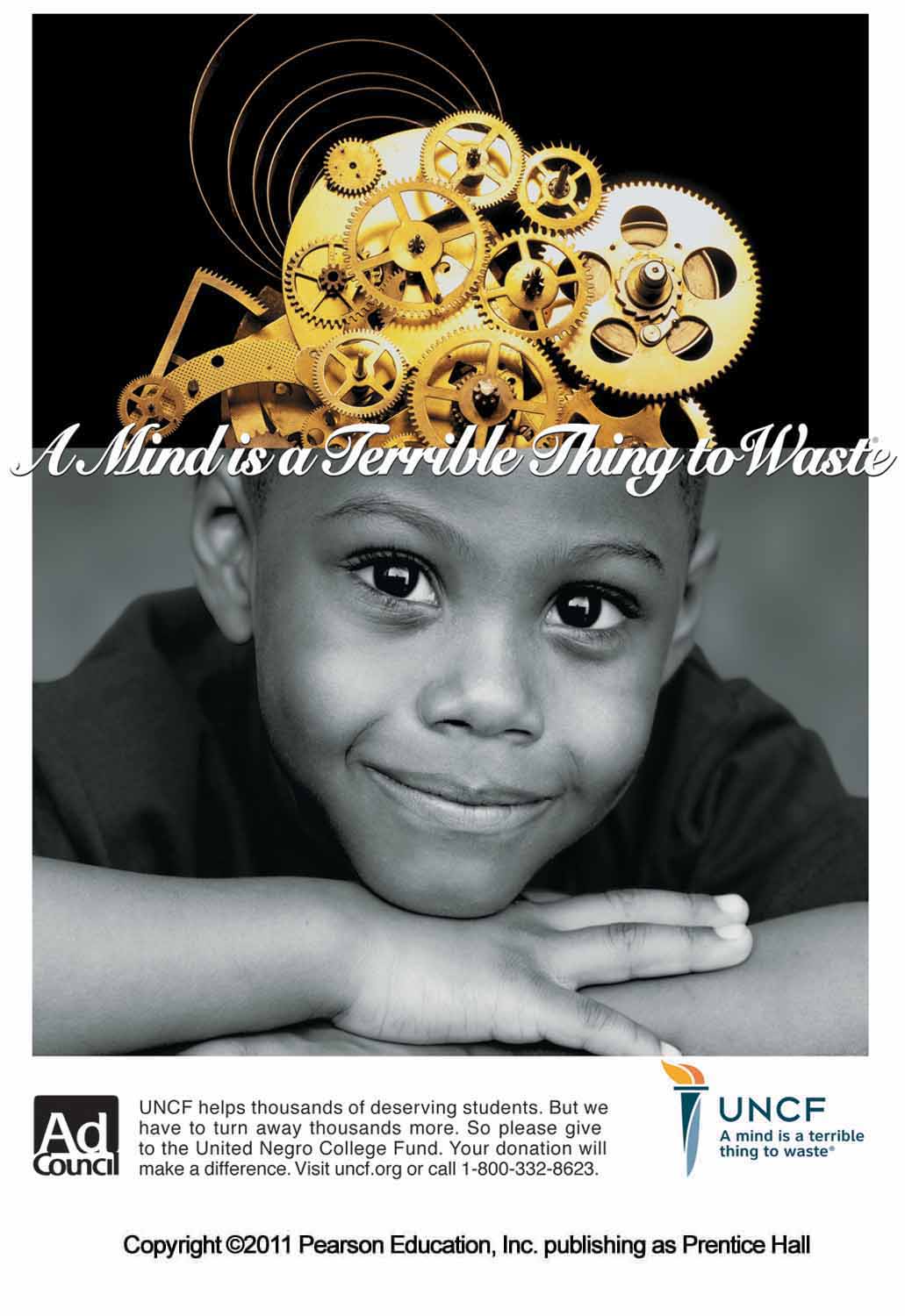 9
[Speaker Notes: Η τράπεζα LaSalle, πέραν της προώθησης των τραπεζικών της υπηρεσιών, παρουσιάζει διαφημίσεις, ζητώντας από τους ανθρώπους να δωρίσουν  παλιά ρούχα για το Στρατό Σωτηρίας. Εδώ η «προσφορά αγοράς» βοηθά στο να ζεστάνει τους λιγότερο τυχερούς συνανθρώπους μας.]
Κατανόηση της Αγοράς των Αναγκών των Πελατών
Μυωπία του Μάρκετινγκ
Συναντάται όταν οι πωλητές δίνουν μεγαλύτερη προσοχή στα προϊόντα που προσφέρουν από ότι στα οφέλη και στις εμπειρίες που παράγονται από τα προϊόντα αυτά
Είναι τόσο συνεπαρμένοι από τα προϊόντα τους που εστιάζουν μόνο στις υφιστάμενες επιθυμίες και τους διαφεύγουν οι βασικές ανάγκες των καταναλωτών.
10
[Speaker Notes: Παράδειγμα: η Walt Disney World είναι μία εμπειρία. Το ίδιο και μια βόλτα με μια μοτοσικλέτα Harley-Davidson ή μια επίσκεψη στο τοπικό κατάστημα Starbucks. «δουλειά μας δεν είναι να γεμίζουμε την κοιλιά» λέει ο ιδρυτής των καταστημάτων Starbucks «δουλειά μας είναι να γεμίζουμε την ψυχή».]
Κατανόηση της Αγοράς των Αναγκών των Πελατών
Μυωπία του Μάρκετινγκ
Αποτέλεσμα της καλούμενης μυωπίας του μάρκετινγκ είναι ότι οι πωλητές αυτοί θα έχουν μπελάδες όταν εμφανισθεί ένα νέο προϊόν που εξυπηρετεί την ανάγκη του πελάτη καλύτερα ή θα είναι φθηνότερο. Ο πελάτης θα έχει την ίδια ανάγκη αλλά θα θέλει το νέο προϊόν.
Τα έξυπνα στελέχη του μάρκετινγκ βλέπουν πέρα από τα χαρακτηριστικά των προϊόντων και υπηρεσιών που πωλούν. Ενορχηστρώνοντας διάφορες υπηρεσίες και προϊόντα δημιουργούν εμπειρίες μάρκας για τους καταναλωτές
11
Κατανόηση της Αγοράς των Αναγκών των Πελατών
Αξία και Ικανοποίηση Πελατών: Τα θεμέλια για την ανάπτυξη και τη διαχείριση πελατειακών σχέσεων Οι πελάτες διαμορφώνουν προσδοκίες σχετικά με την  αξία και την ικανοποίηση που παρέχουν διάφορες προσφορές αγοράς και αγοράζουν ανάλογα.
   Οι ικανοποιημένοι πελάτες ξαναγοράζουν και λένε και σε άλλους τις καλές εμπειρίες που έχουν από το προϊόν, ενώ οι δυσαρεστημένοι στρέφονται σε ανταγωνιστές και δυσφημούν το προϊόν.
12
Κατανόηση της Αγοράς των Αναγκών των Πελατών
Αξία και Ικανοποίηση Πελατών: Τα θεμέλια για την ανάπτυξη και τη διαχείριση πελατειακών σχέσεων  Επομένως οι ασχολούμενοι με το Μάρκετινγκ πρέπει να είναι προσεκτικοί στον καθορισμό του σωστού επιπέδου προσδοκιών:
Εάν θέσουν πολύ χαμηλές προσδοκίες, τότε μπορεί να ικανοποιήσουν εκείνους που αγοράζουν, ωστόσο θα αποτύχουν να προσελκύσουν αρκετούς αγοραστές.
Εάν θέσουν πολύ υψηλές προσδοκίες, τότε οι αγοραστές θα απογοητευθούν
13
Κατανόηση της Αγοράς των Αναγκών των Πελατών
Το Μάρκετινγκ σε δράση
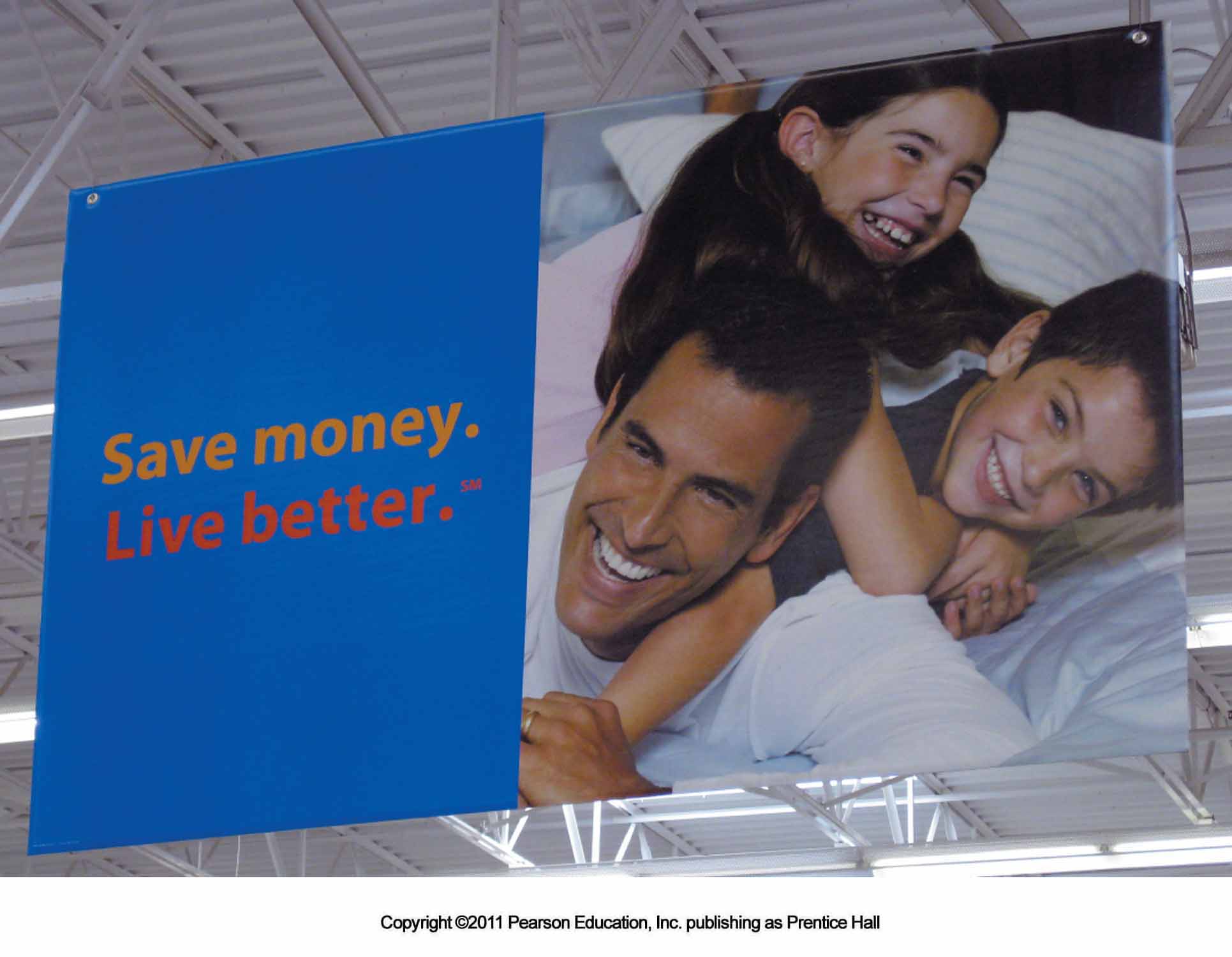 Οι διαφημίσεις διαμορφώνουν προσδοκίες και οι μάρκετερς πρέπει να είναι προσεκτικοί στο να μην υπόσχονται πολλά.                         .                                                                Διαφήμιση της εταιρείας WAL-MART με το σλόγκαν “Save money. Live Better”
14
Κατανόηση της Αγοράς των Αναγκών των Πελατών
Ανταλλαγές και Σχέσεις (1/2)
Όταν οι άνθρωποι αποφασίζουν να ικανοποιήσουν τις ανάγκες και τις επιθυμίες τους μέσω ανταλλαγής σχέσεων, τότε προκύπτει το μάρκετινγκ.  
Ανταλλαγή
Η πράξη απόκτησης ενός επιθυμητού αντικειμένου από κάποιον προσφέροντας του κάτι ως αντάλλαγμα.
Οι μάρκετερς επιδιώκουν να προκαλέσουν μία αντίδραση απέναντι σε μία προσφορά αγοράς.
Ένας πολιτικός υποψήφιος θέλει ψήφους, μια εκκλησία θέλει ποίμνιο, μια ορχήστρα θέλει ακροατήριο, μια κοινωνική ομάδα δράσης θέλει την αποδοχή των ιδεών της.
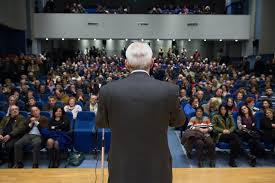 15
Κατανόηση της Αγοράς των Αναγκών των Πελατών
Ανταλλαγές και Σχέσεις (1/2) 
Σχέσεις:
Το μάρκετινγκ συνίσταται από δράσεις που αναλαμβάνονται για την ανάπτυξη και διατήρηση επιθυμητών σχέσεων ανταλλαγής με ακροατήρια-στόχους, με αντικείμενο ένα προϊόν, μία υπηρεσία, ιδέα ή κάτι άλλο. 
Στόχος τους είναι η συγκράτηση πελατών και η ανάπτυξη των συναλλαγών τους με την εταιρεία.
Πως θα επιτευχθεί ; Οι υπεύθυνοι του Μάρκετινγκ θα πρέπει να δημιουργήσουν ισχυρές σχέσεις, παρέχοντας με συνέπεια ύψιστη αξία στους πελάτες.
16
Κατανόηση της Αγοράς των Αναγκών των Πελατών
Είναι το σύνολο των υφισταμένων και δυναμικών αγοραστών ενός προϊόντος  που μοιράζονται μία συγκεκριμένη ανάγκη ή επιθυμία, η οποία μπορεί να ικανοποιηθεί μέσω των σχέσεων ανταλλαγής.
Οι πωλητές πρέπει να ψάξουν για αγοραστές, να διαγνώσουν τις ανάγκες τους, να σχεδιάσουν καλές προσφορές αγοράς, να καθορίσουν τιμές γι’ αυτές, να τις προωθήσουν και να τις διανείμουν. 
Η έρευνα καταναλωτών, η ανάπτυξη προϊόντος, η επικοινωνία, διανομή , τιμολόγηση και παροχή υπηρεσιών αποτελούν τις βασικές δραστηριότητες του μάρκετινγκ.
17
Κατανόηση της Αγοράς των Αναγκών των Πελατών
Το μάρκετινγκ στην αγορά 
Δεν ασκείται μόνο από τους πωλητές αλλά και από τους αγοραστές, καθώς αυτοί ψάχνουν για τα αγαθά που χρειάζονται σε τιμές που μπορούν να πληρώσουν. 
Οι πράκτορες προμηθειών της εταιρίας ασκούν μάρκετινγκ όταν εντοπίζουν πελάτες και διαπραγματεύονται καλούς όρους συναλλαγών.
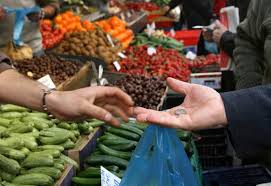 18
Κατανόηση της Αγοράς των Αναγκών των Πελατών
Ένα σύγχρονο σύστημα Μάρκετινγκ
Το Μάρκετινγκ περιλαμβάνει την εξυπηρέτηση μιας αγοράς τελικών καταναλωτών αντιμετωπίζοντας τους ανταγωνιστές.
Όλοι οι συμμετέχοντες στο σύστημα επηρεάζονται από βασικές περιβαλλοντολογικές δυνάμεις
Το κάθε συμβαλλόμενο μέρος μέσα στο σύστημα προσθέτει αξία στο επόμενο επίπεδο. Όλα τα βέλη αναπαριστούν σχέσεις που πρέπει να αναπτυχθούν και να διαχειριστούν.
Η επιτυχία μίας εταιρείας στην ανάπτυξη κερδοφόρων σχέσεων εξαρτάται όχι μόνο από τις δικές της ενέργειες αλλά από το πόσο καλά λειτουργεί το σύστημα, καθώς και από τις ανάγκες των τελικών καταναλωτών.
19
Κατανόηση της Αγοράς των Αναγκών των Πελατών
Προμηθευτές
Εταιρεία
Διαμεσολαβητές Μάρκετινγκ
Καταναλωτές
Ανταγωνιστές
Κύριες Περιβαλλοντικές Δυνάμεις
20
[Speaker Notes: Να συγκρίνετε τις έννοιες των αναγκών, των επιθυμιών , των απαιτήσεων δίνοντας ένα παράδειγμα για την καθεμία. Πως αυτές οι έννοιες σχετίζονται με  τις πρακτικές του μάρκετινγκ.
Εξηγείστε πως και γιατί οι υπεύθυνοι του μάρκετινγκ βλέπουν πέρα από την πώληση του προϊόντος ή της υπηρεσίας και δημιουργούν εμπειρίες μάρκας για τους καταναλωτές.
Σε μια αγορά ποιοι ασκούν μάρκετινγκ;]
Κατανόηση της Αγοράς των Αναγκών των Πελατών
Ανακεφαλαίωση – Ερωτήματα
Να συγκρίνετε τις έννοιες των αναγκών, των επιθυμιών , των απαιτήσεων δίνοντας ένα παράδειγμα για την καθεμία. Πως αυτές οι έννοιες σχετίζονται με  τις πρακτικές του μάρκετινγκ.
Εξηγείστε πως και γιατί οι υπεύθυνοι του μάρκετινγκ βλέπουν πέρα από την πώληση του προϊόντος ή της υπηρεσίας και δημιουργούν εμπειρίες μάρκας για τους καταναλωτές.
Σε μια αγορά ποιοι ασκούν μάρκετινγκ;
21
Βιβλιογραφία
Perreault W.D.Jr.,Cannon J.P., McCarthy J.E.,(2012) "Βασικές Αρχές Μάρκετινγκ, Μία στρατηγική Προσέγγιση", Broken Hill Publishers LTD
Philip Kotler, ‘Marketing”  in Chicago Humanities Festival (2012)
Armstrong G.,Kotler Ph., (2009), Εισαγωγή στο Μάρκετινγκ, Εκδόσεις Επίκεντρο
Copyright  2011, Pearson Education Inc., Publishing as Prentice-Hall
Galbraith J.R. (2005),Designing the Customer-Centric Organization
Fahy J., Jobber D., (2014) ,«Αρχές Μάρκετινγκ», Εκδόσεις Κριτική
www.quickmba.com/strategy/matrix/bcg
http://www.slideshare.net/vigneshpushparaj/business-portfolio-matrixg
Βιβλιογραφία
http://www.strategicmanagementinsight.com/swot-analyses/walt-disney-swot-analysis.html
www.marsdd.com/mars-library
Σημείωμα Αναφοράς
Τριάρχη Ε. (2015) Αρχές Μάρκετινγκ. ΤΕΙ Ηπείρου. Διαθέσιμο από:
http://oc-web.ioa.teiep.gr/OpenClass/courses/LOGO125/
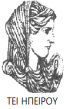 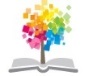 24
ΔΙΑΤΑΡΑΧΕΣ ΦΩΝΗΣ, Ενότητα 0, ΤΜΗΜΑ ΛΟΓΟΘΕΡΑΠΕΙΑΣ, ΤΕΙ ΗΠΕΙΡΟΥ - Ανοιχτά Ακαδημαϊκά Μαθήματα στο ΤΕΙ Ηπείρου
Σημείωμα Αδειοδότησης
Το παρόν υλικό διατίθεται με τους όρους της άδειας χρήσης Creative Commons Αναφορά Δημιουργού-Μη Εμπορική Χρήση-Όχι Παράγωγα Έργα 4.0 Διεθνές [1] ή μεταγενέστερη. Εξαιρούνται τα αυτοτελή έργα τρίτων π.χ. φωτογραφίες, Διαγράμματα κ.λ.π., τα οποία εμπεριέχονται σε αυτό και τα οποία αναφέρονται μαζί με τους όρους χρήσης τους στο «Σημείωμα Χρήσης Έργων Τρίτων».
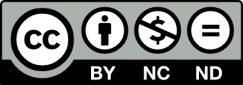 Ο δικαιούχος μπορεί να παρέχει στον αδειοδόχο ξεχωριστή άδεια να  χρησιμοποιεί το έργο για εμπορική χρήση, εφόσον αυτό του  ζητηθεί.
[1]
http://creativecommons.org/licenses/by-nc-nd/4.0/deed.el
Τέλος Ενότητας
Επεξεργασία: Βαφειάδης Νικόλαος
Πρέβεζα, 2015
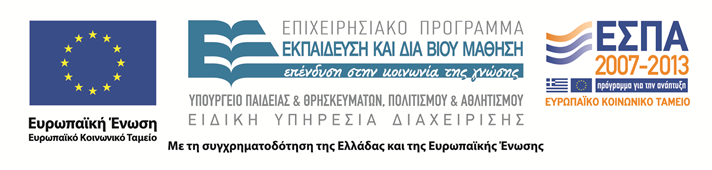 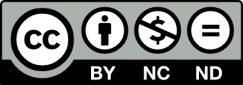 Σημειώματα
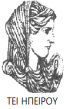 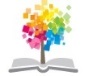 27
ΔΙΑΤΑΡΑΧΕΣ ΦΩΝΗΣ, Ενότητα 0, ΤΜΗΜΑ ΛΟΓΟΘΕΡΑΠΕΙΑΣ, ΤΕΙ ΗΠΕΙΡΟΥ - Ανοιχτά Ακαδημαϊκά Μαθήματα στο ΤΕΙ Ηπείρου
Διατήρηση Σημειωμάτων
Οποιαδήποτε  αναπαραγωγή ή διασκευή του υλικού θα πρέπει  να συμπεριλαμβάνει:

το Σημείωμα Αναφοράς
το  Σημείωμα Αδειοδότησης
τη Δήλωση Διατήρησης Σημειωμάτων
το Σημείωμα Χρήσης Έργων Τρίτων (εφόσον υπάρχει) 

μαζί με τους συνοδευόμενους υπερσυνδέσμους.
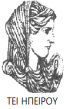 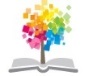 28
ΔΙΑΤΑΡΑΧΕΣ ΦΩΝΗΣ, Ενότητα 0, ΤΜΗΜΑ ΛΟΓΟΘΕΡΑΠΕΙΑΣ, ΤΕΙ ΗΠΕΙΡΟΥ - Ανοιχτά Ακαδημαϊκά Μαθήματα στο ΤΕΙ Ηπείρου
Τέλος Ενότητας
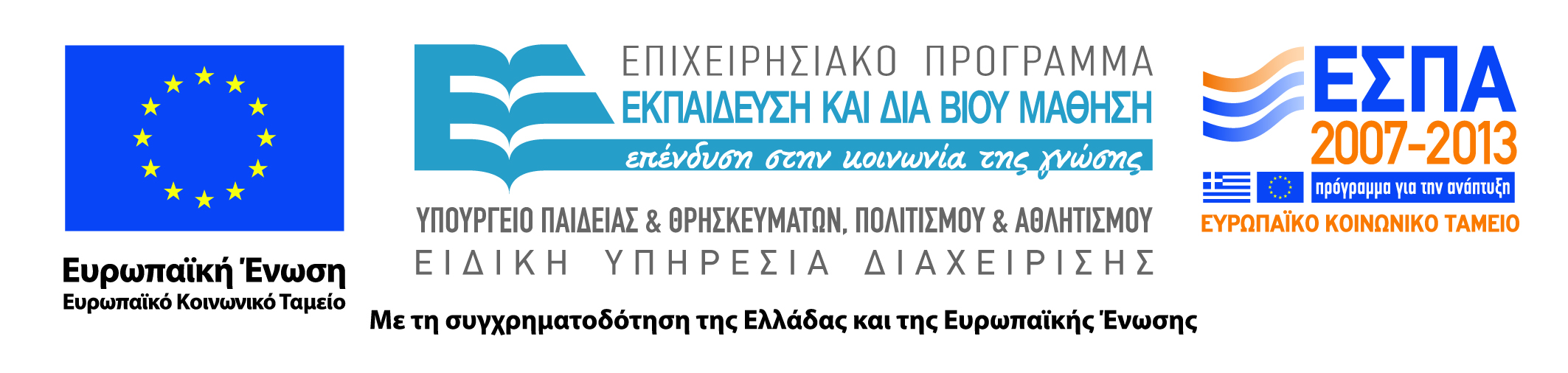 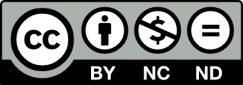